Улыбка
«Улыбка – это мимика лица, губ, глаз показывающая расположение к смеху, выражающая привет, удовольствие, насмешку».
				(С.И. Ожегов)
Улыбка – мимика лица, губ или глаз, показывающая расположение к смеху или выражающая привет, удовольствие, либо иронию, насмешку.
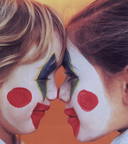 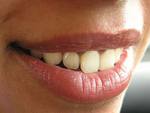 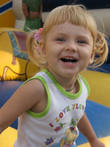 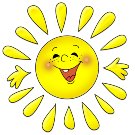 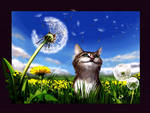 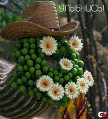 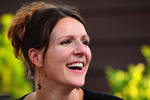 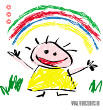 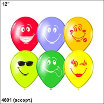 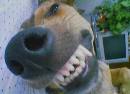 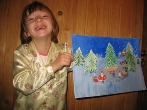 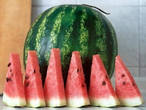 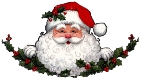 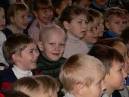 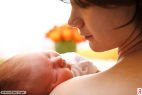 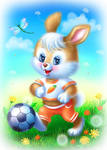 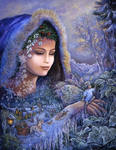 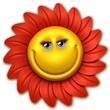 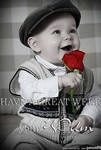 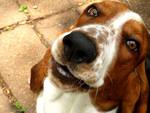 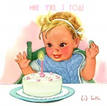 Улыбка
Озорная, дружеская, милая, ласковая, нежная, несмелая, грустная, печальная, застенчивая, приветливая, искренняя, ядовитая, лукавая, забавная, обаятельная.